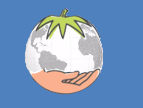 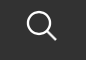 Food Pantries
Gardeners
Find Food
Help Out
About Us
AmpleHarvest
Eliminating food waste, hunger
and malnutrition
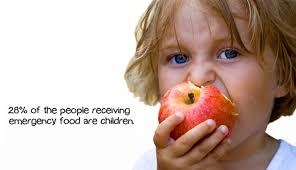 . . .
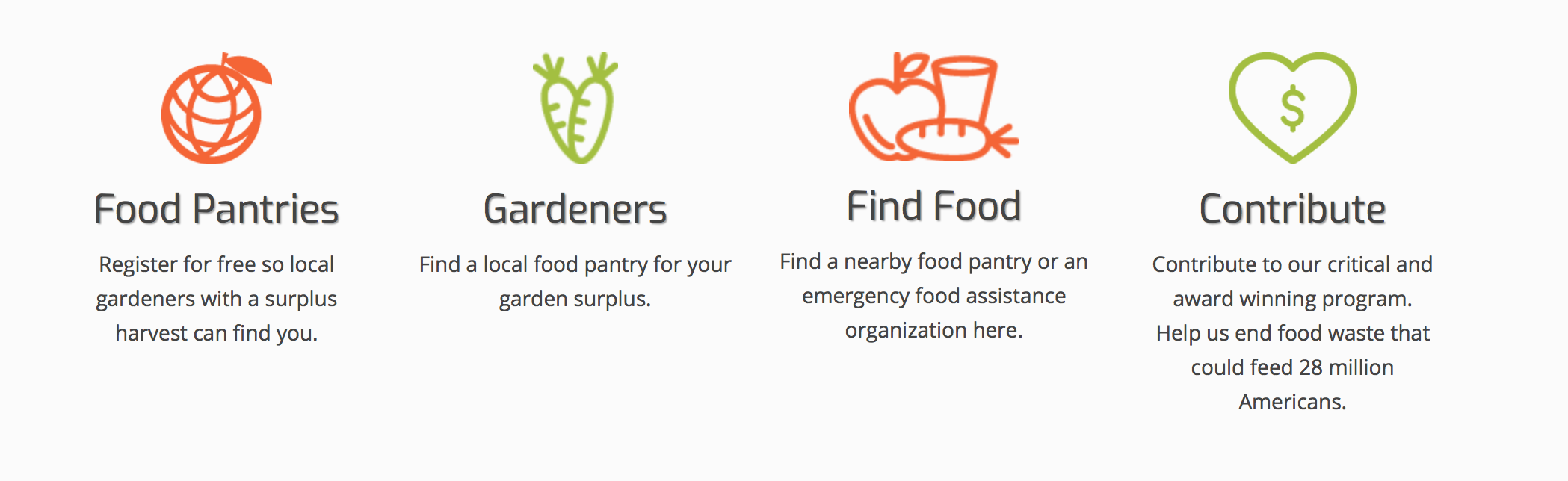